Distributed Probabilistic Range-Aggregate Query on Uncertain Data
Presenters: Niranjan Rai and Weilong Ren
‹#›
query region
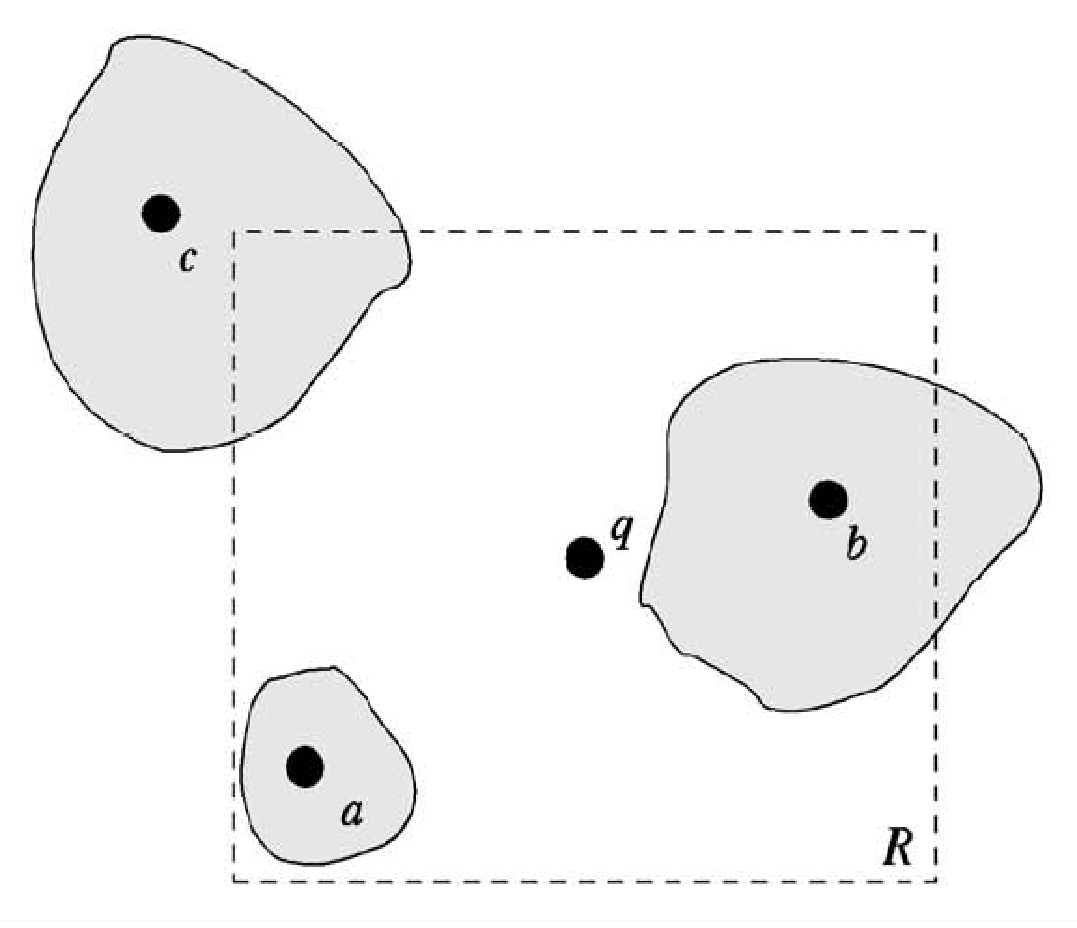 What is Probabilistic Range Query?
A probabilistic range query (PRQ) retrieves a set of data objects oi which are in the query region, QR(q) , with probability pi greater than or equal to a threshold p (≥ 0)
‹#›
What is Aggregate Query?
An Aggregate query is a query which will return the aggregate results such as COUNT, SUM, MIN/MAX, AVG,MEDIAN, QUARTILE values of the selected points or objects
‹#›
So for probabilistic range-aggregate query
Query Region
1
1
1
0.5
0.8
0.3
‹#›
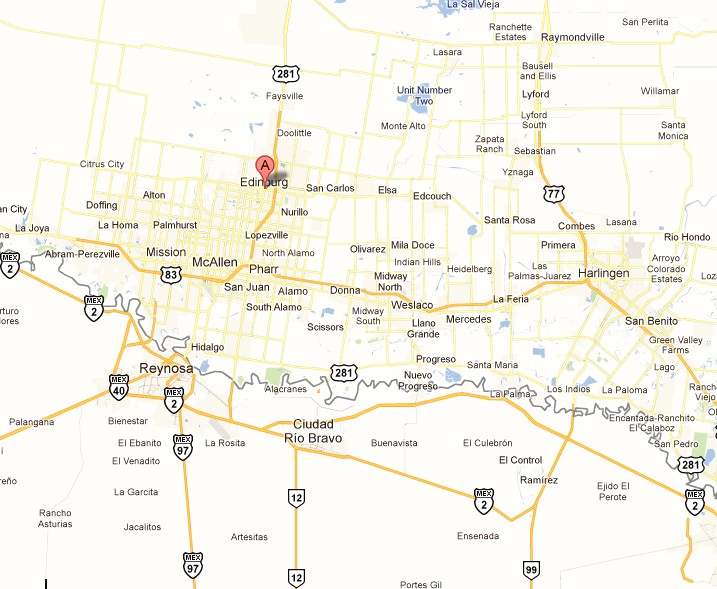 Motivation of our project
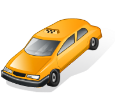 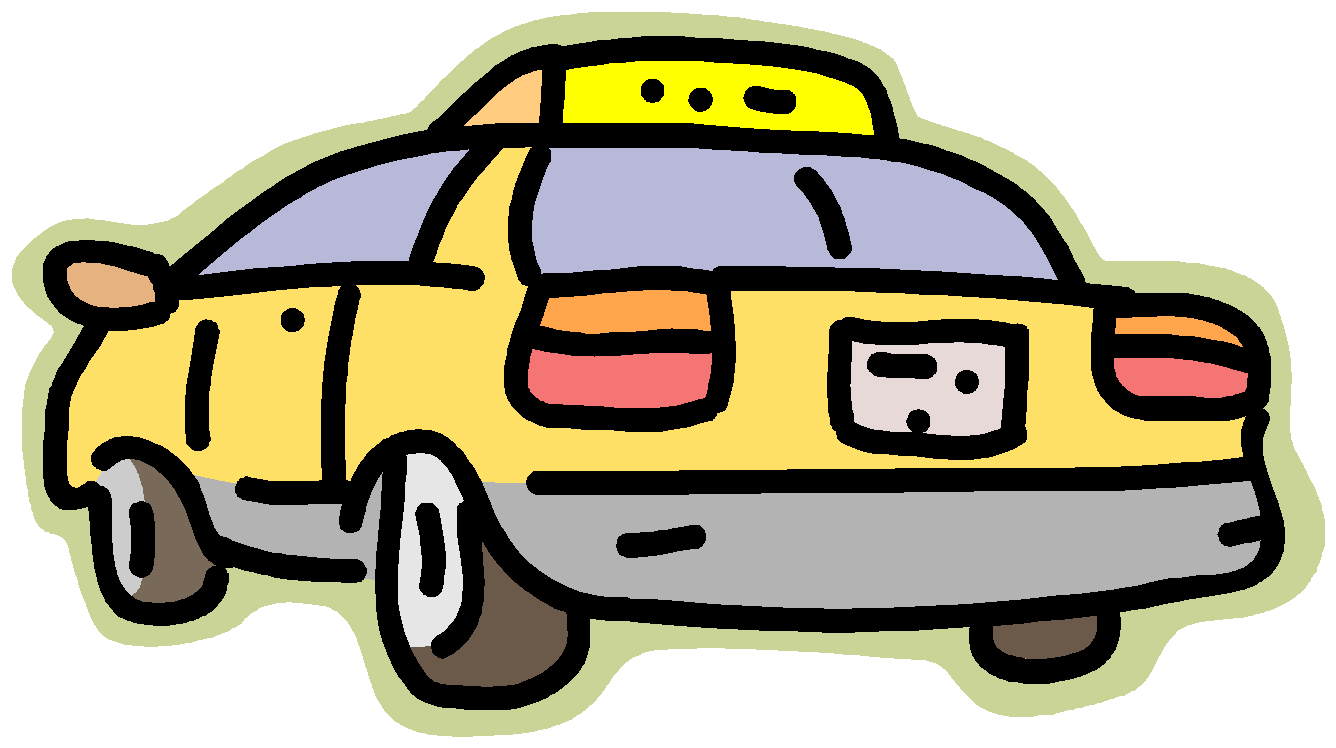 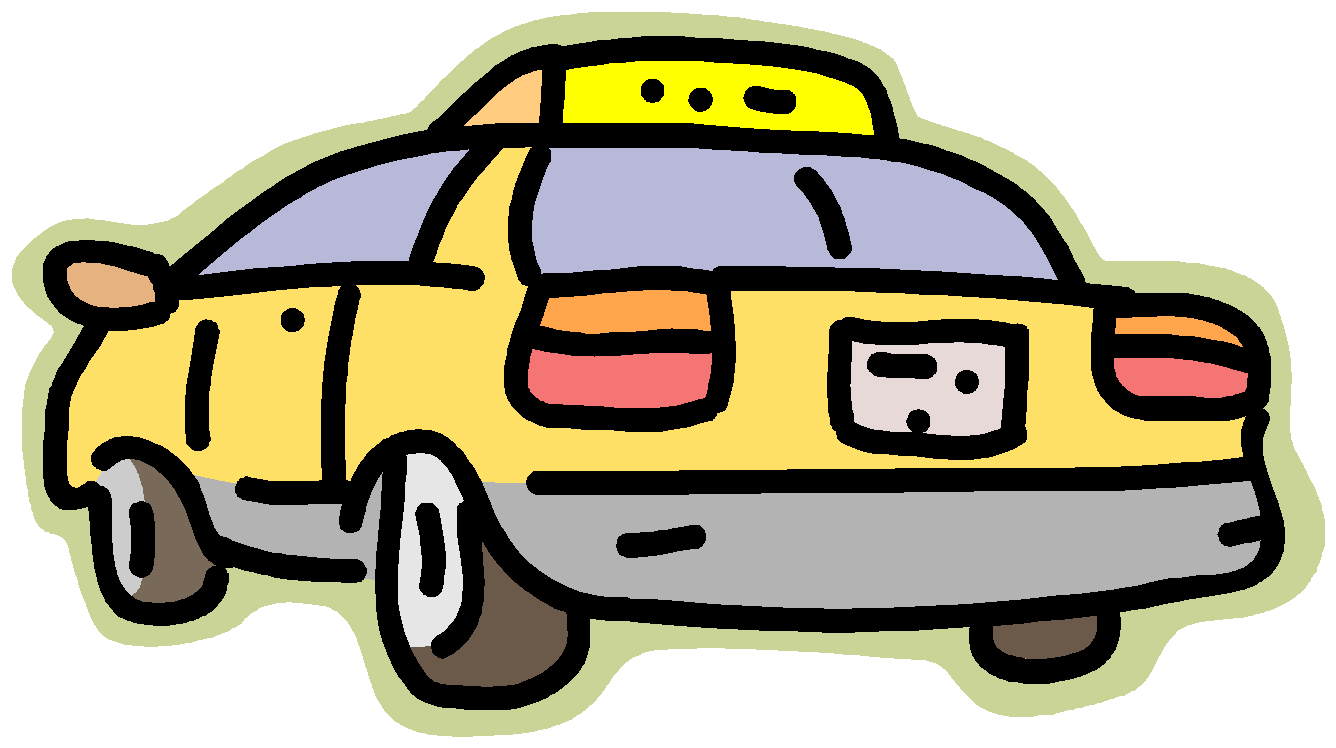 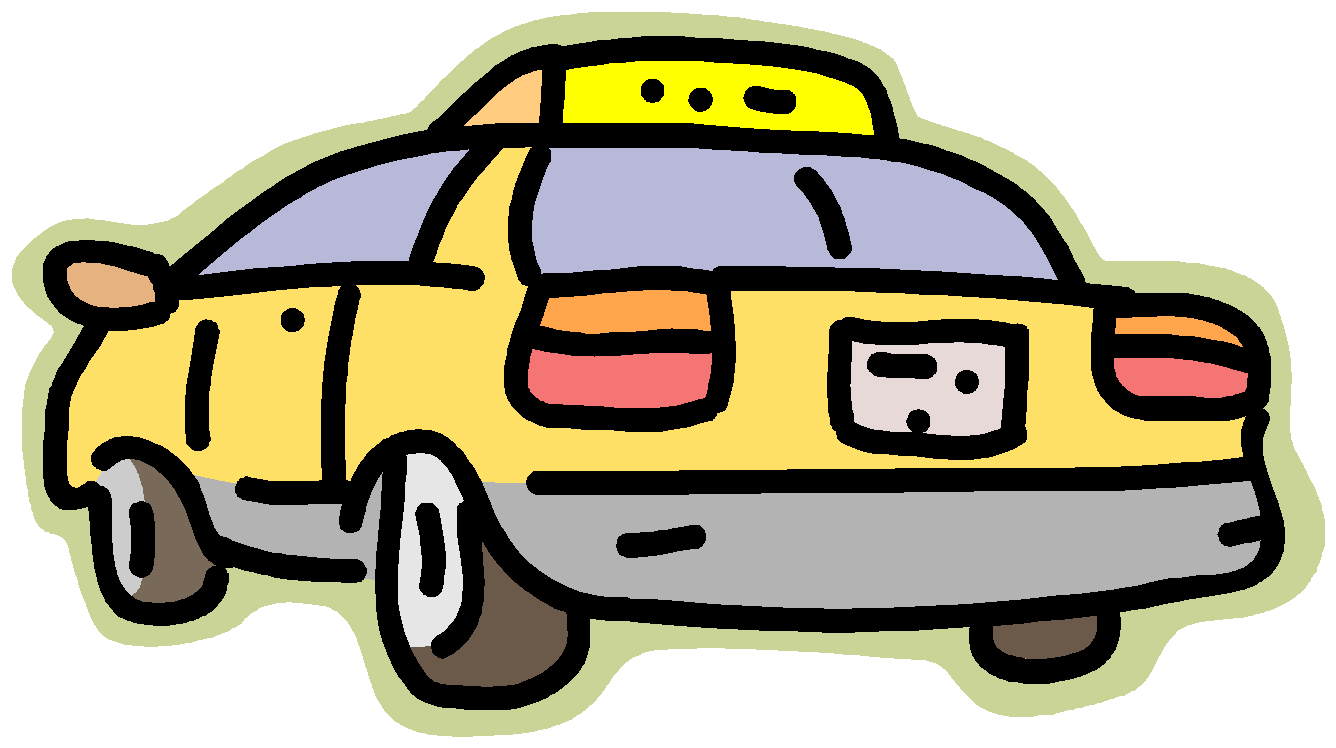 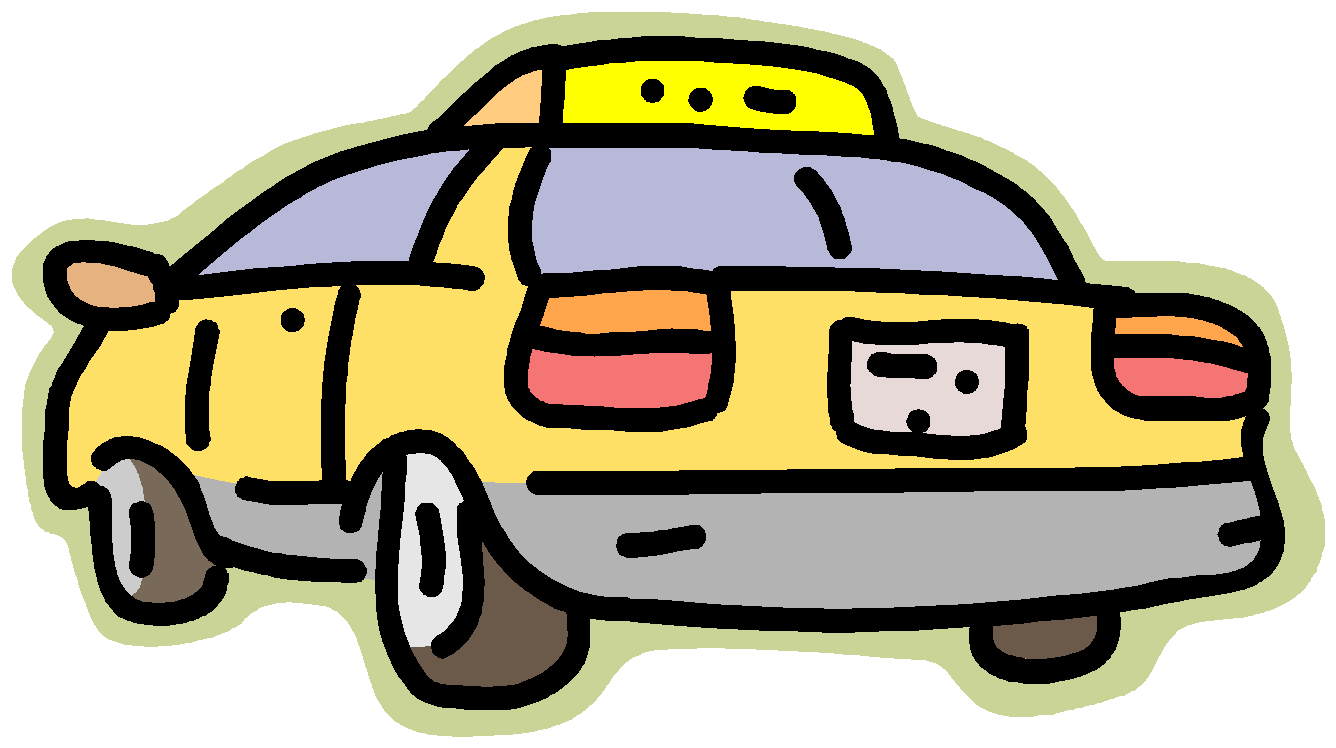 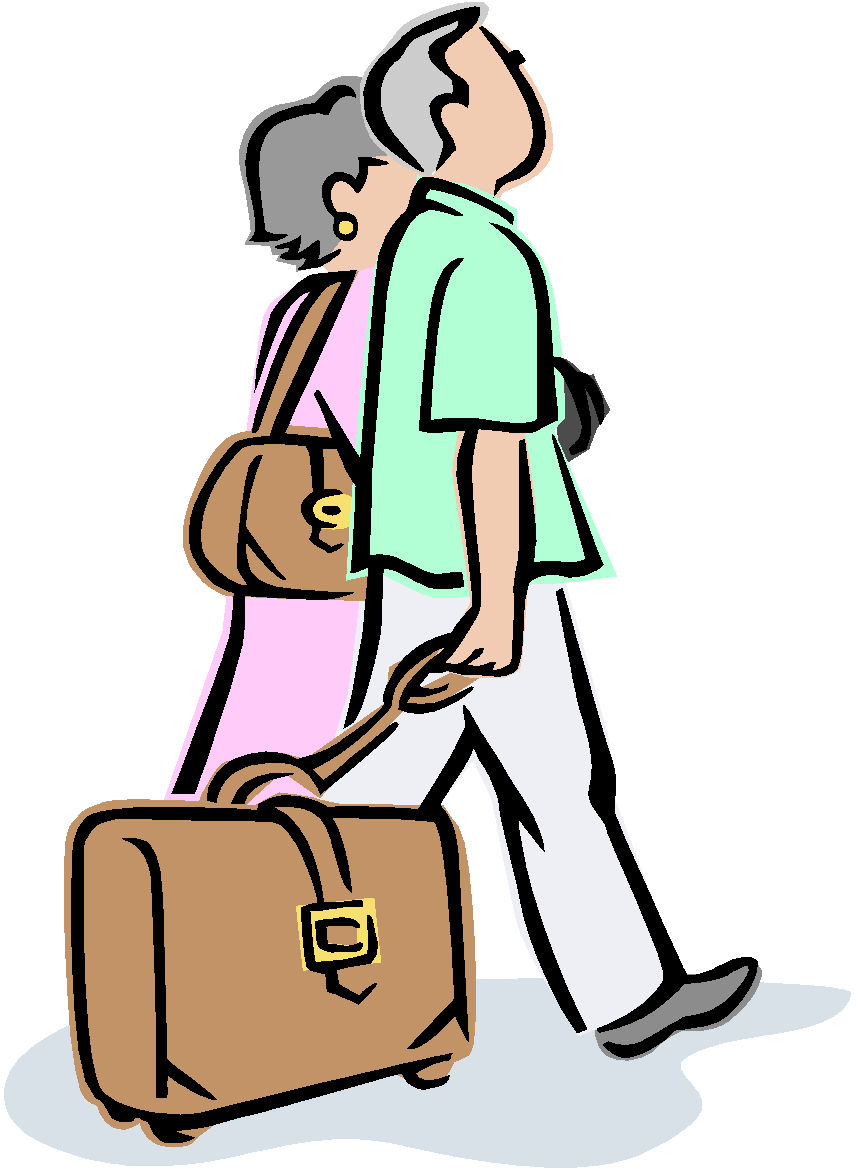 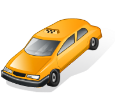 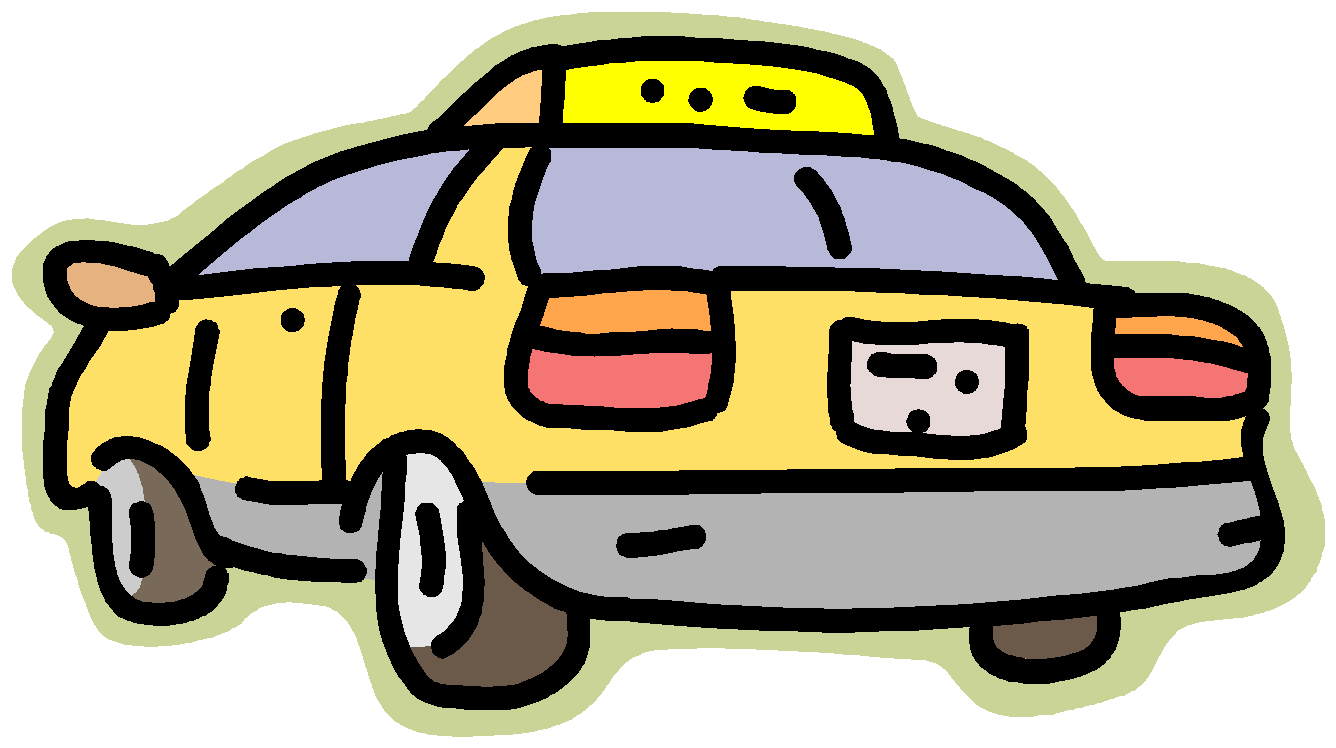 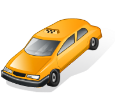 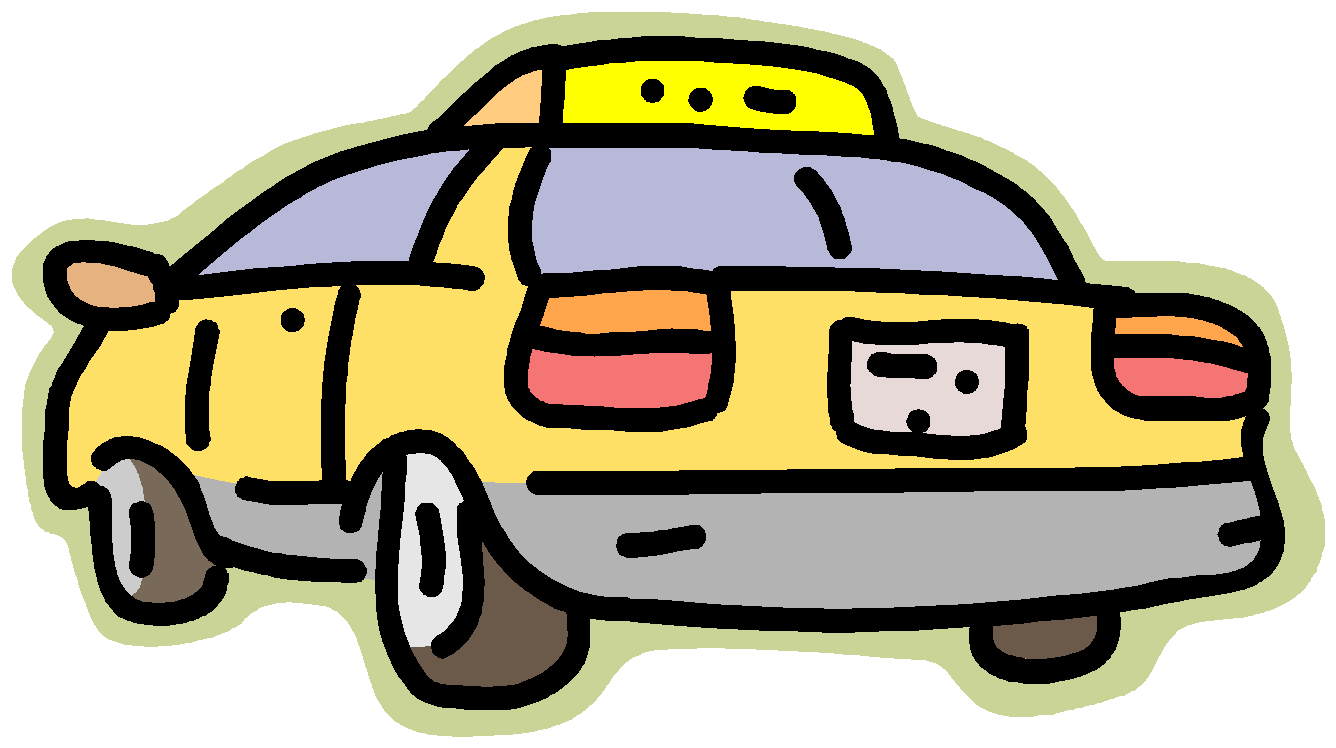 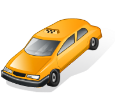 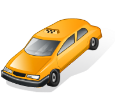 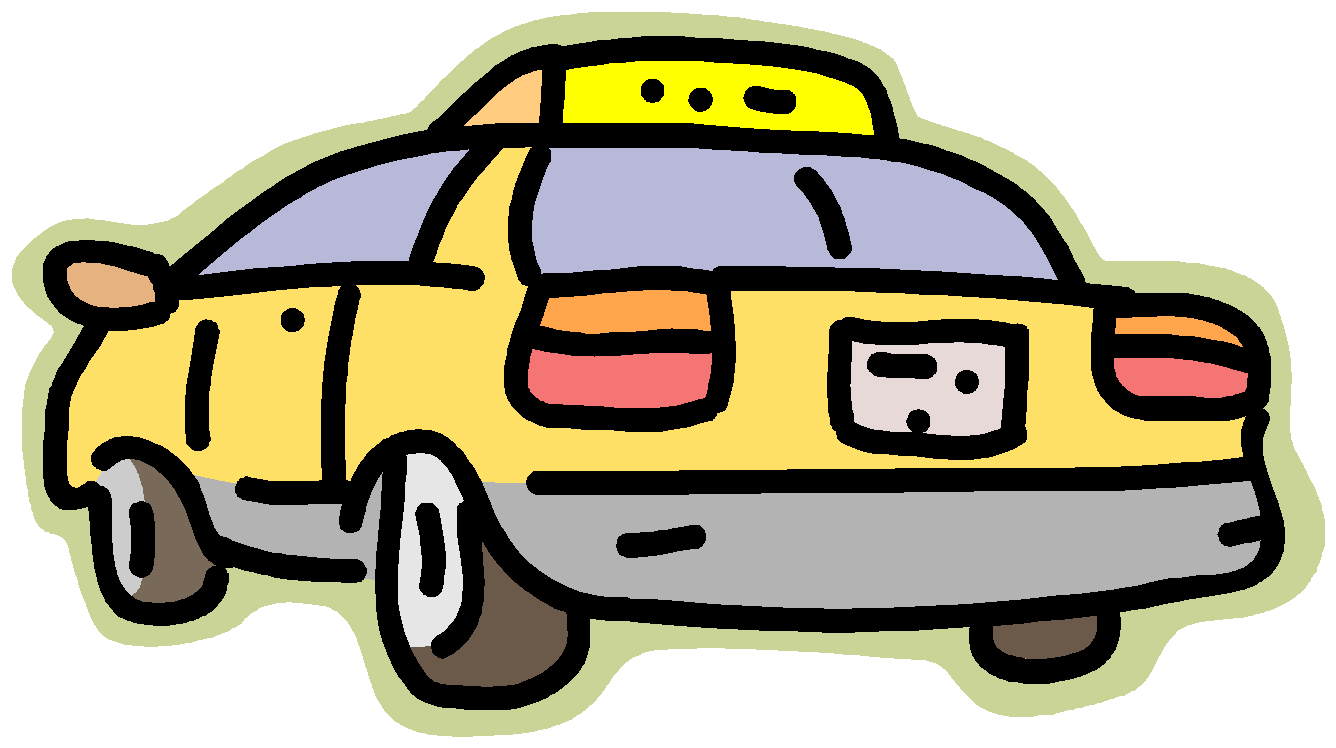 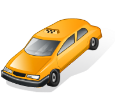 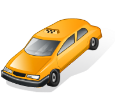 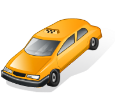 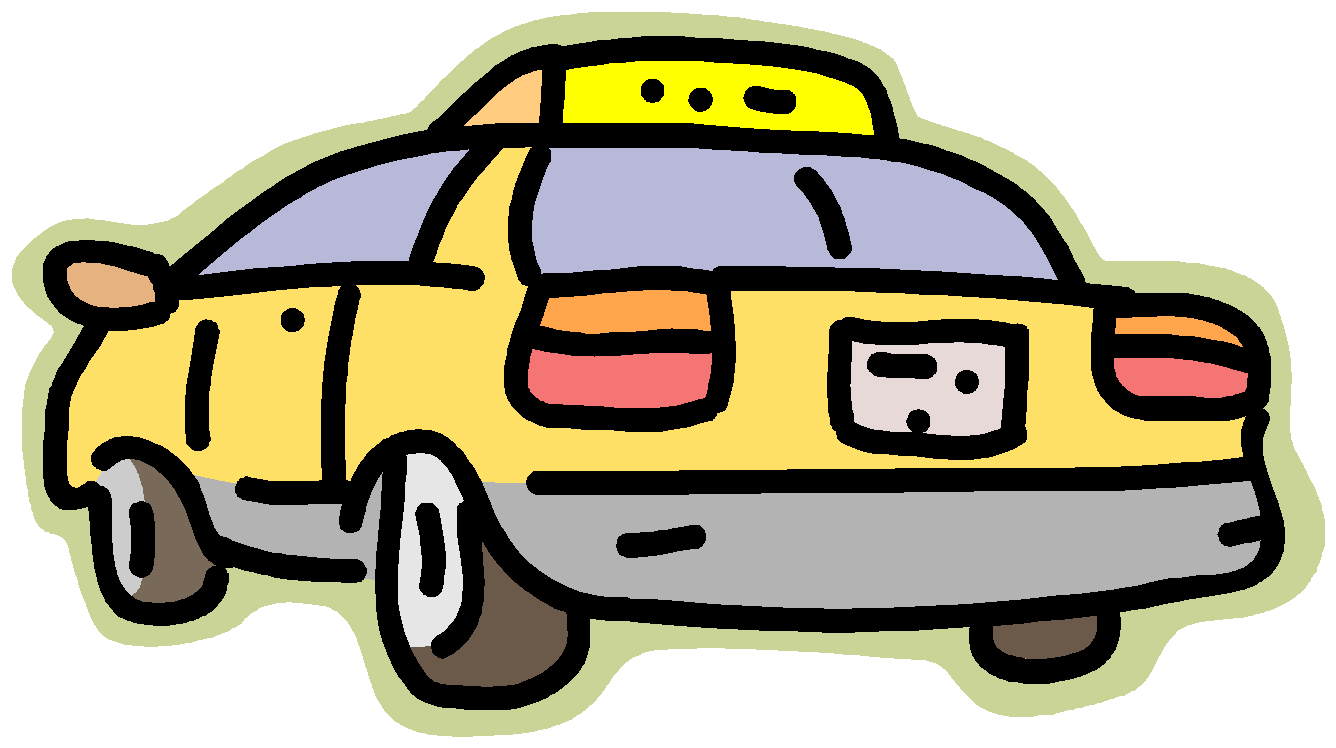 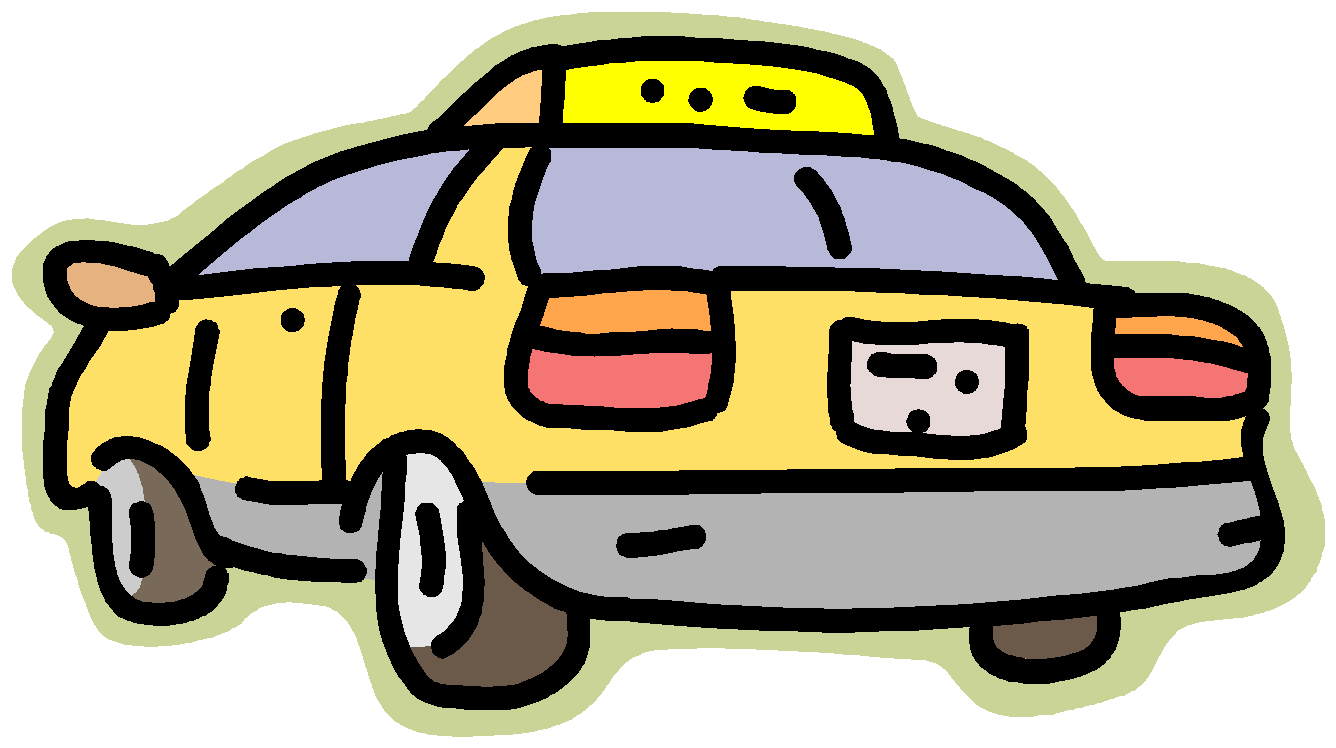 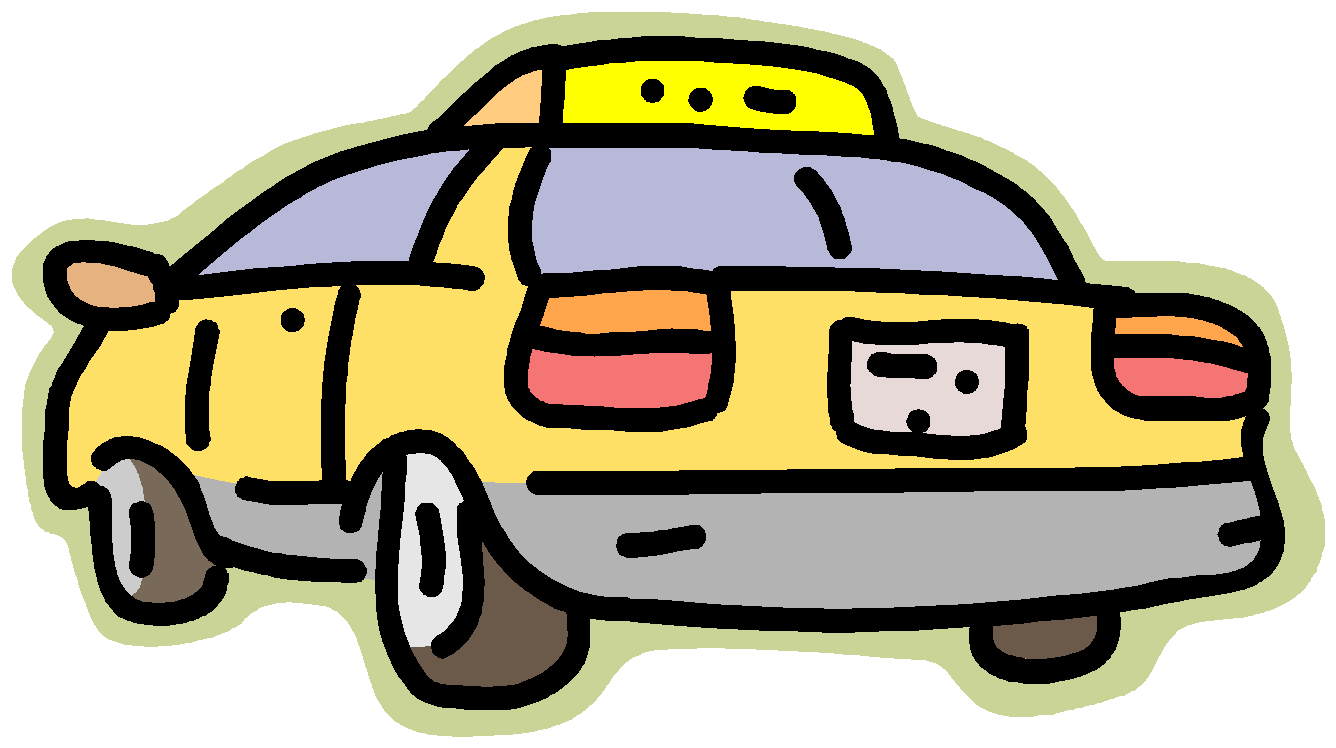 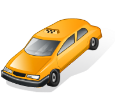 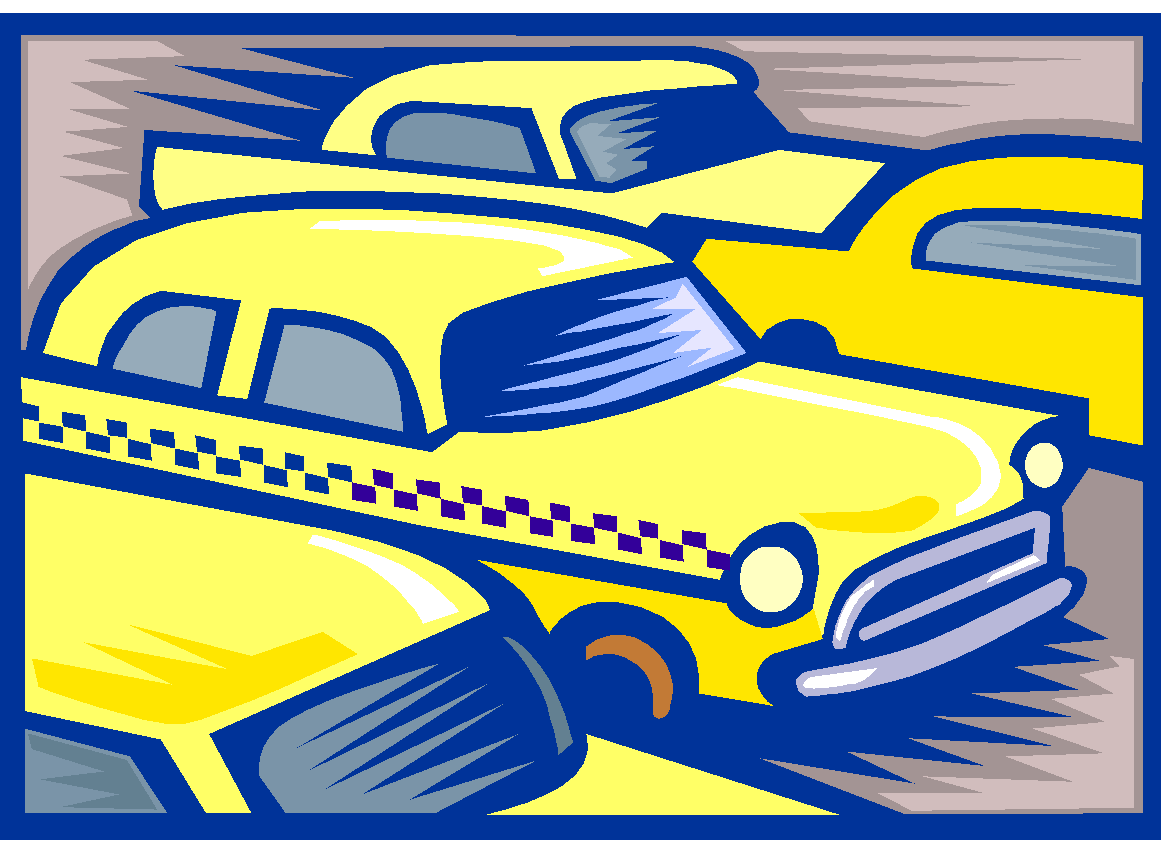 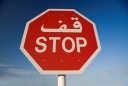 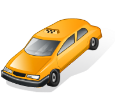 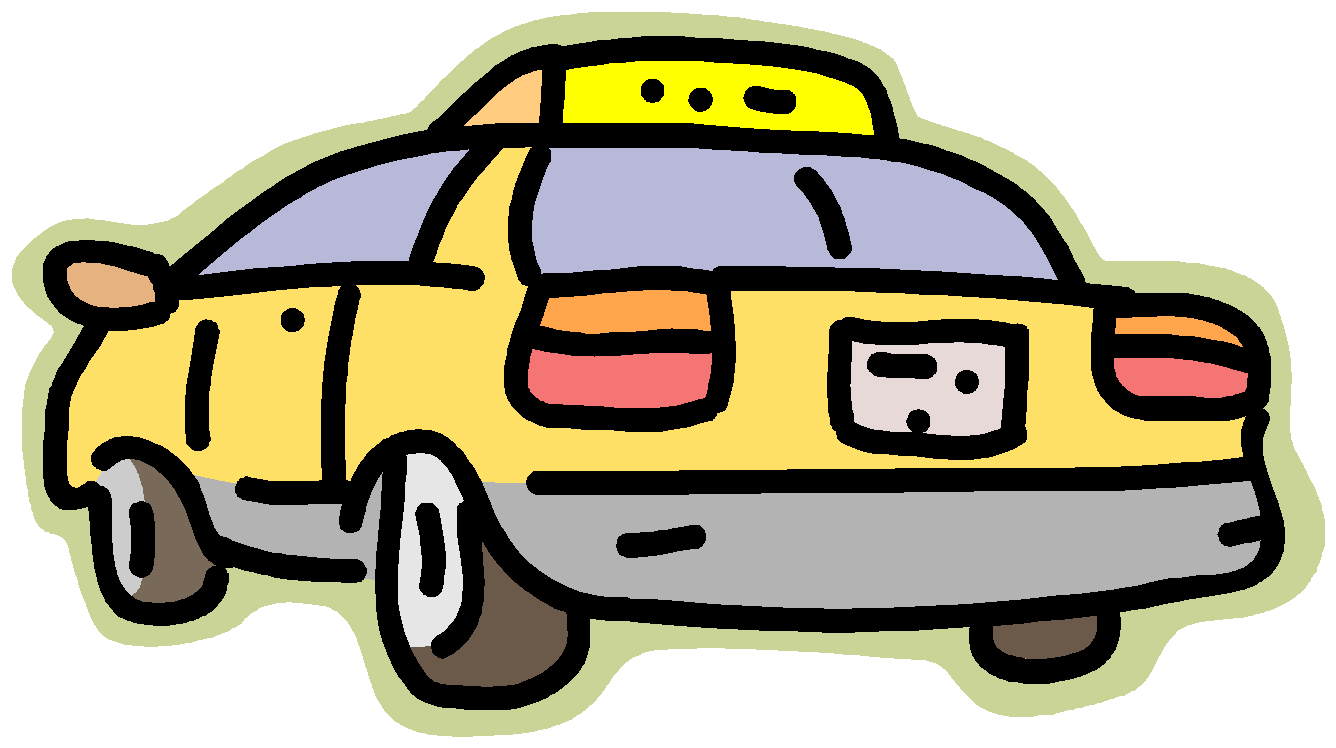 ‹#›
The Intuitive solution
For every uncertain object with multiple possible instances, we compute the distance between object and the query point, and then prune these objects whose probabilities are smaller than the threshold p. Next, we return the aggregate result with a probability.

This method is not efficient, and time consuming.
‹#›
Solution in our project
1. Pruning method
R*-tree

2. Distributed System
Map-Reduce
‹#›
R-Tree
Minimum Bounding Rectangle (MBR)
Use a smallest rectangle (or hyperrectangle in the multidimensional space) to bound objects/nodes 
A number of spatial objects (e.g., points, lines, rectangles, polygons, or irregular shapes)
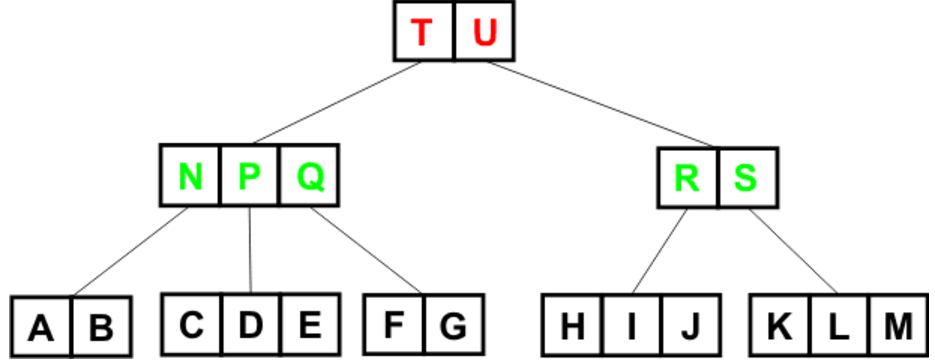 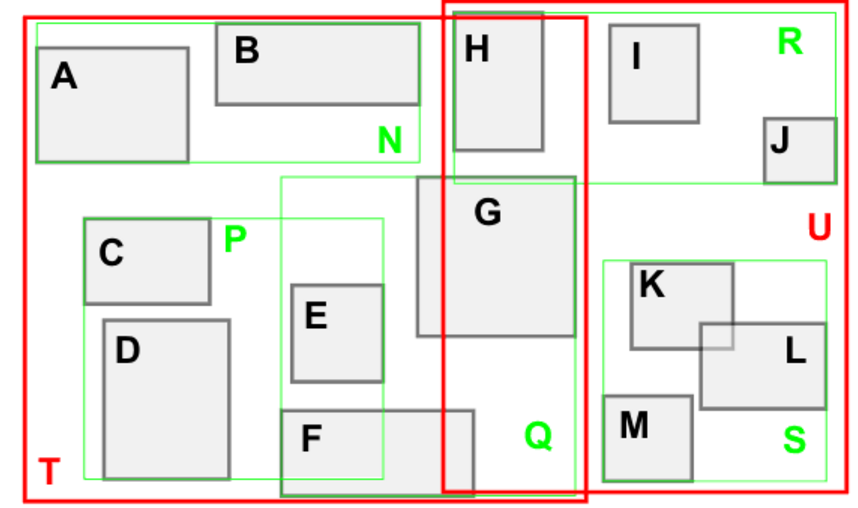 A. Guttman. R-trees: a dynamic index structure for spatial searching. In SIGMOD, 1984.
‹#›
[Speaker Notes: A. Guttman. R-trees: a dynamic index structure for spatial searching. In SIGMOD, 1984.

http://cglab.ca/~cdillaba/comp5409_project/R_Trees.html

https://en.wikipedia.org/wiki/B%2B_tree]
R*-tree
R-tree aims to minimize the areas of the index nodes (e.g., while splitting nodes)

R*-tree further optimized the R-tree index
Essentially: coverage and overlap
‹#›
<Range, Threshold>R*-tree
Map-Reduce
Partition 1
Partition 2
Partition N
reducer
Uncertain Database
mapper
‹#›
Experimental Data set
To obtain a database with probabilistic objects, we manually generated 1M objects, each of which has 1 to 10 instances with relative probabilities. So the overall data size is between 1M to 10M.

Especially, for each object, the probability sum of all instances is equal to 1.
‹#›
Experimental Result
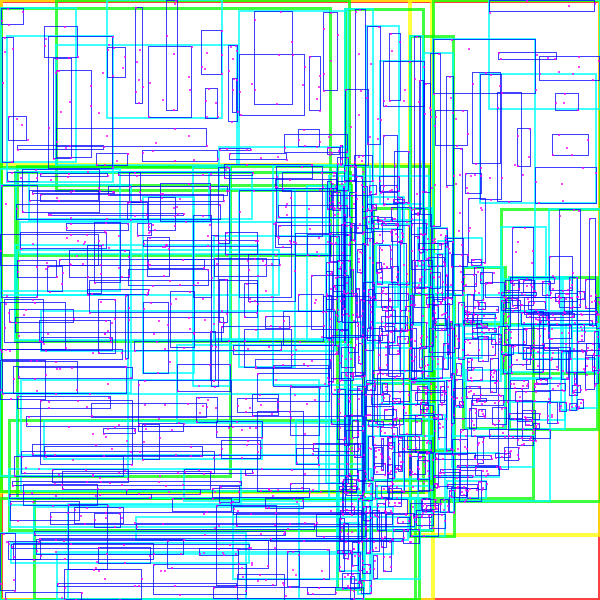 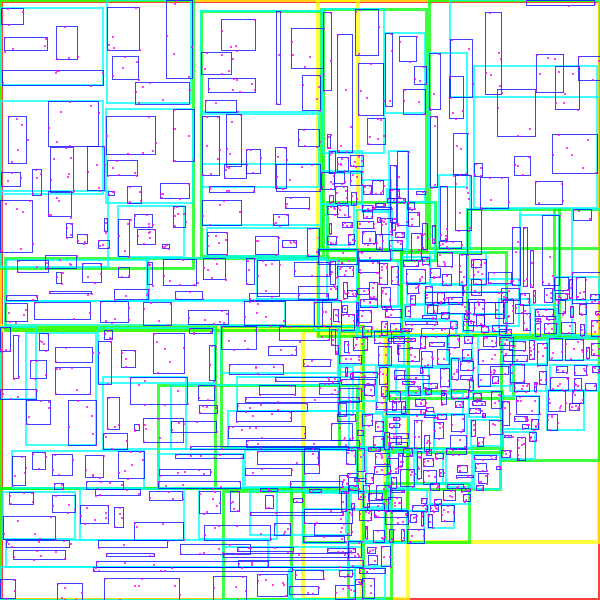 Fig. (a) R-Tree
Fig. (b) R*-Tree
‹#›
Questions?
‹#›